Resource Preservability
Chung-Yun Hsieh
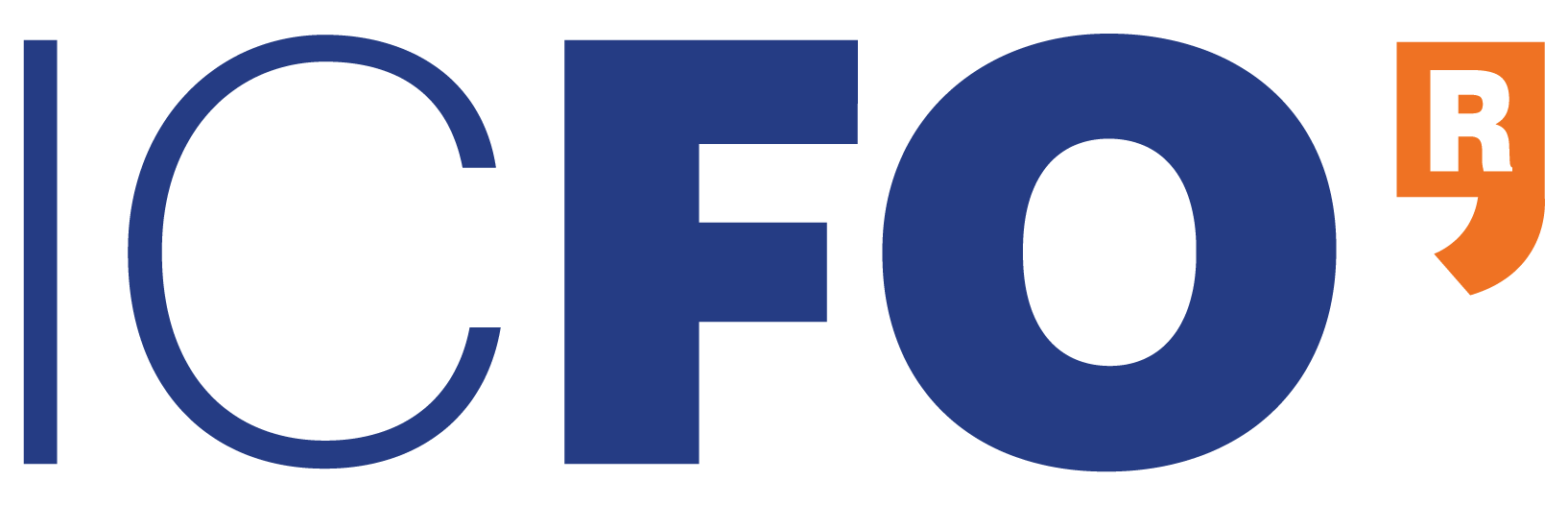 Motivation
Introduction to Resource Theory
Phenomena
Phenomena
Entanglement, Coherence, Asymmetry, Athermality…
Phenomena
Entanglement
Phenomena
Entanglement
Definition
Phenomena
Entanglement
Definition
Phenomena
Entanglement
Definition
Comparison
?
?
(not generating entanglement from separable inputs)
(not generating entanglement from separable inputs)
(not generating entanglement from separable inputs)

LOCC & LOSR
Phenomena
Definition
Comparison
Phenomena
Definition
Comparison
Phenomena
Definition
Free states
Comparison
Phenomena
Definition
Comparison
Phenomena
Definition
Comparison
Free operations
Phenomena
Definition
Comparison
Free operations
Phenomena
Definition
Comparison
Free operations
Quantification
Phenomena
Definition
Comparison
Free operations
Quantification
Resource monotone
Phenomena
Definition
Comparison
Free operations
Quantification
Phenomena
Definition
Free states
Resource Theory
Comparison
Free operations
Quantification
Resource monotone
Framework
State Resource
State Resource
Channel Resource
Z.-W. Liu & A. Winter, arXiv:1904.04201; Y. Liu & X. Yuan, Phys. Rev. Research 2, 012035 (2020).
State Resource
Channel Resource
Applications to classical communication, thermodynamics, etc.
R. Takagi et al., Phys. Rev. Lett. 124, 120502 (2020); C.-Y. Hsieh, Quantum 4, 244 (2020).
State Resource
Channel Resource
Applications to classical communication, thermodynamics, etc.
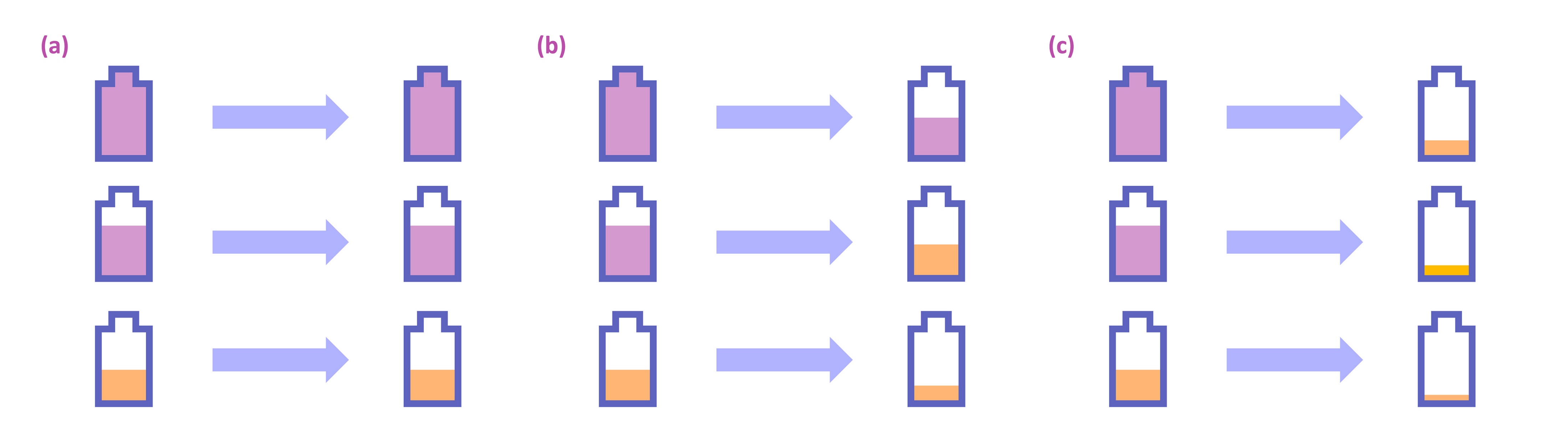 Phenomena
Definition
Comparison
Quantification
Phenomena
Definition
Comparison
Quantification
Phenomena
Definition
Comparison
Quantification
Phenomena
Definition
Comparison
Quantification
Applications
Applications to Thermodynamics
State Resource
Athermality
State Resource
Channel Resource
Athermality
Preservability
State Resource
Channel Resource
Athermality
Preservability
Thermalization Bath Size
C. Sparaciari et al., arXiv:1912.04920.
State Resource
Channel Resource
Athermality
Preservability
Thermalization Bath Size
C. Sparaciari et al., arXiv:1912.04920.
State Resource
Channel Resource
Athermality
Preservability
Thermalization Bath Size
Classical
Communication
R. Takagi et al., Phys. Rev. Lett. 124, 120502 (2020).
State Resource
Channel Resource
Athermality
Preservability
Thermalization Bath Size
Classical
Communication
R. Takagi et al., Phys. Rev. Lett. 124, 120502 (2020).
State Resource
Channel Resource
Athermality
Preservability
Thermalization Bath Size
Classical
Communication
State Resource
Channel Resource
Athermality
Preservability
Thermalization Bath Size
Classical
Communication
Summary
State Resource
State Resource
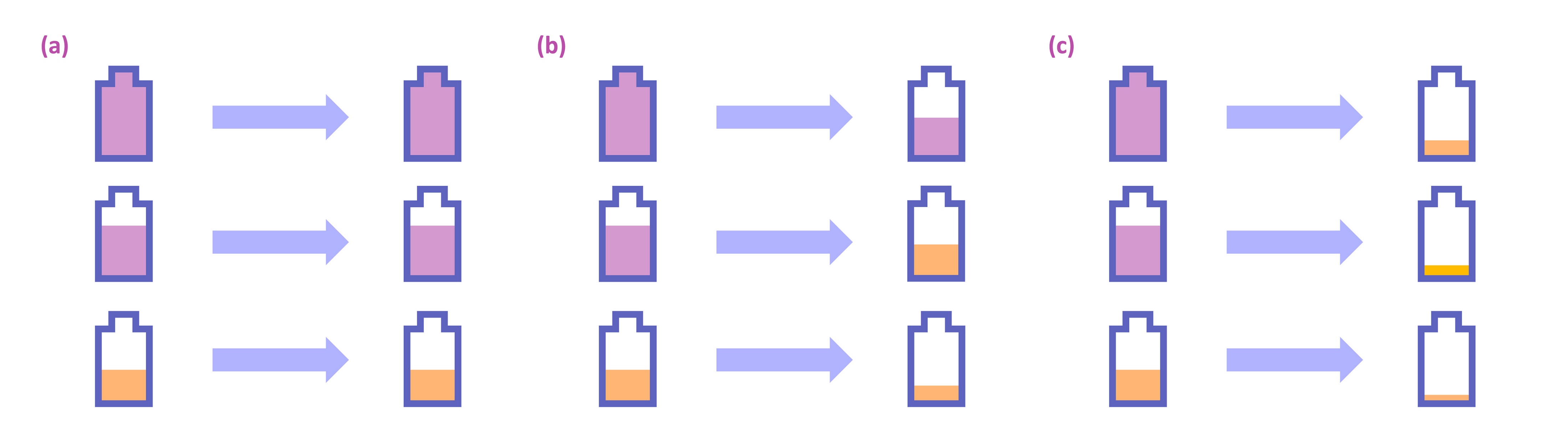 State Resource
Resource Preservability
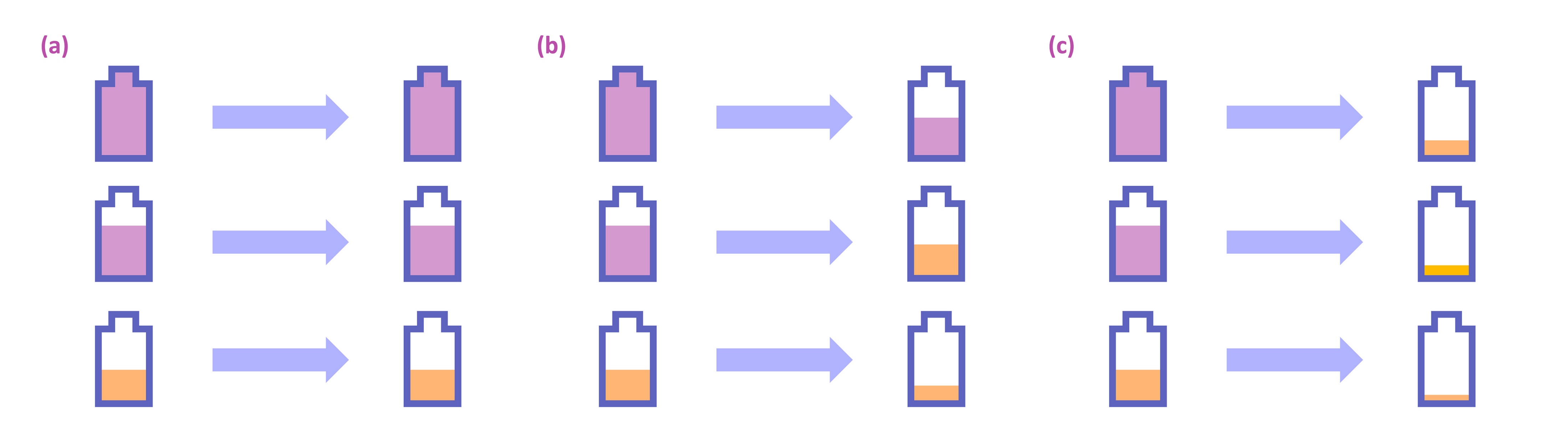 State Resource
Resource Preservability
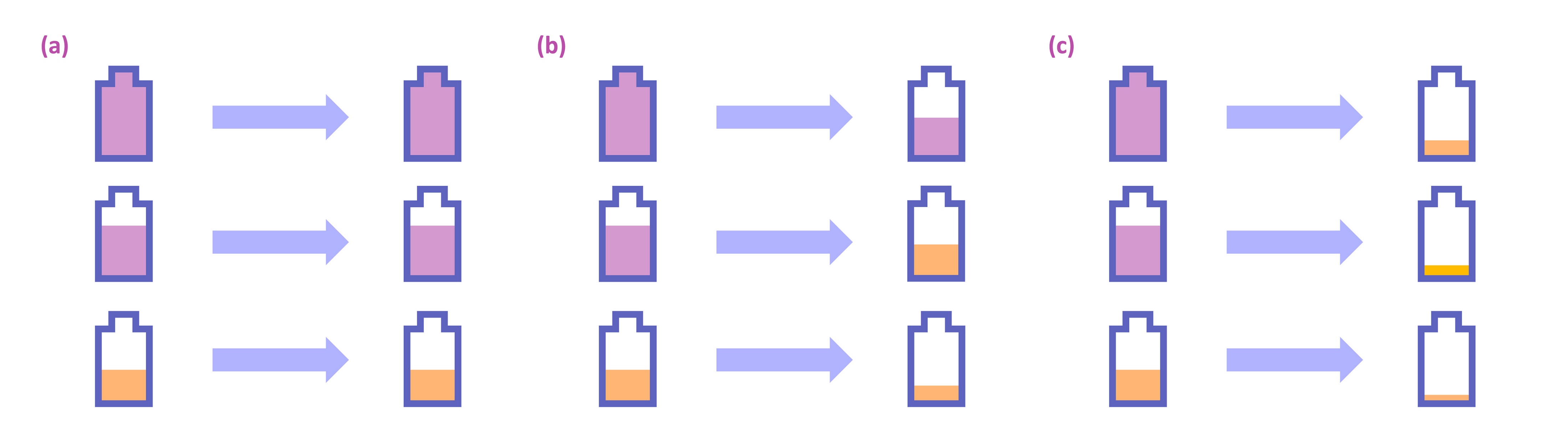 Chung-Yun Hsieh, Quantum 4, 244 (2020)
Chung-Yun Hsieh, arXiv:2008.00186
Thank you for your attention and patience!